Муниципальное дошкольное образовательное бюджетное учреждение  детского сада комбинированного вида № 20 города Лабинска муниципального образования Лабинский район
Презентация оздоровительной гимнастики
                               

                                        Инструктор по физической культуре:
                                  Ушакова Татьяна Александровна
2014 г
Оздоровительная гимнастика с флажками
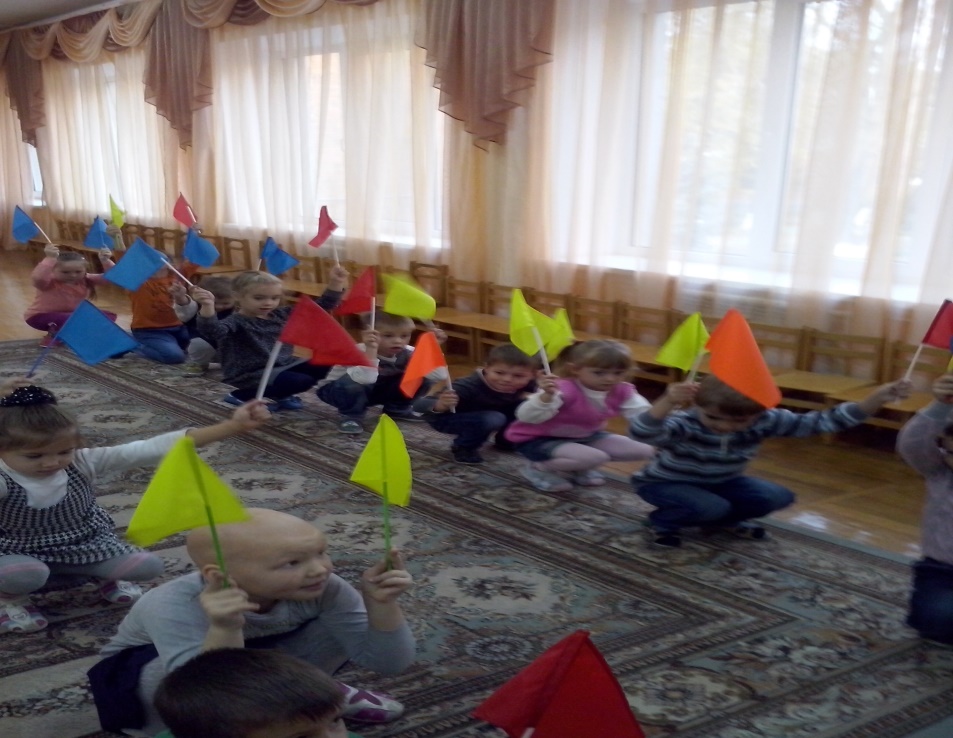 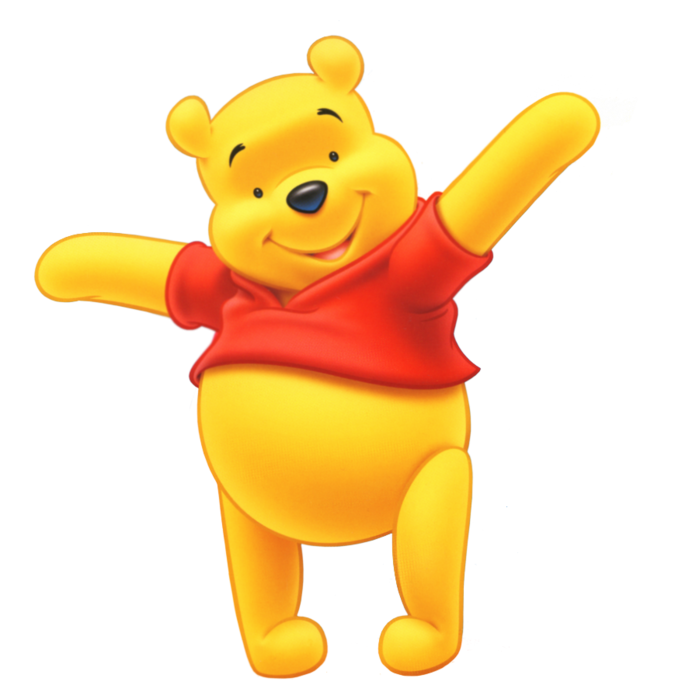 Оздоровительная гимнастика с мячами
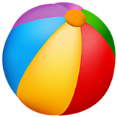 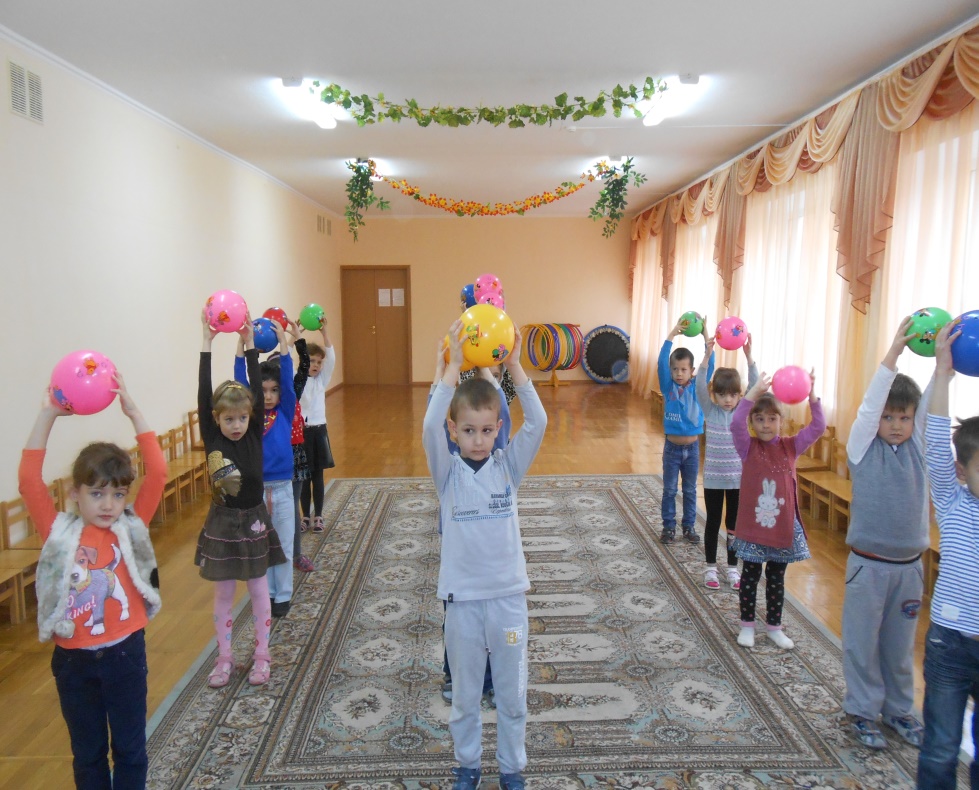 Оздоровительная гимнастика с гимнастическими палочками
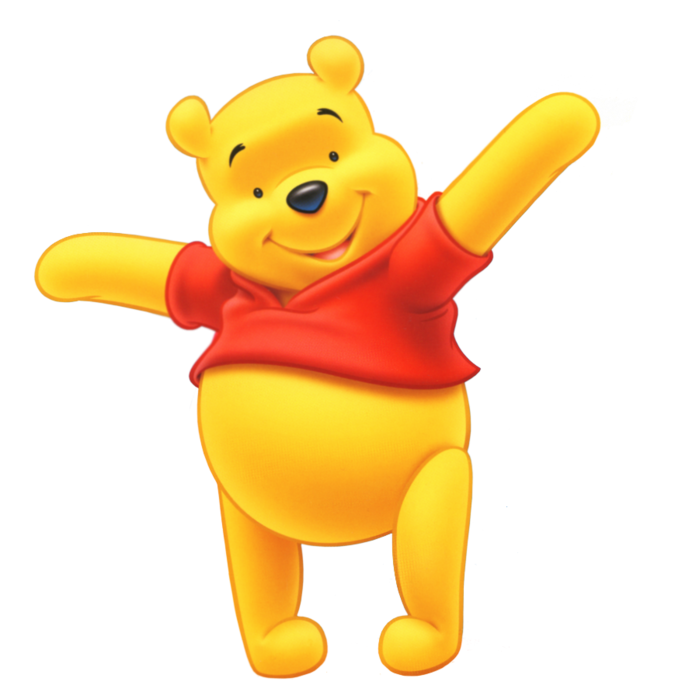 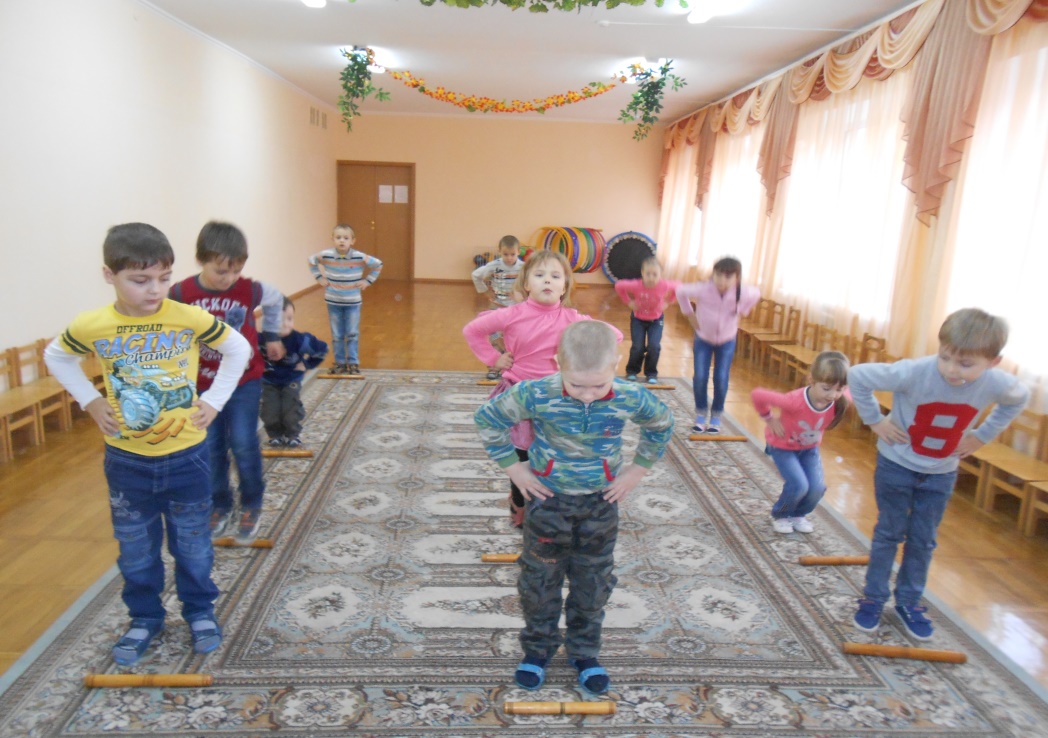 Оздоровительная гимнастика с гимнастическими палочками
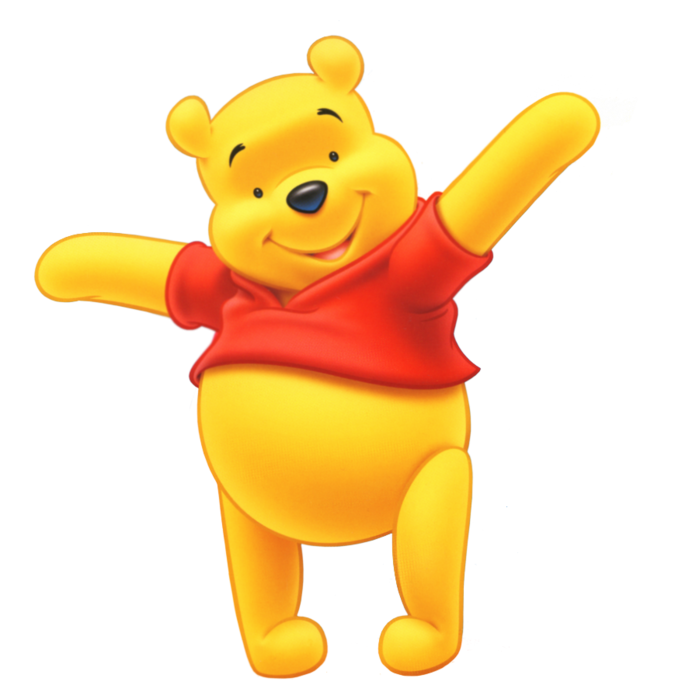 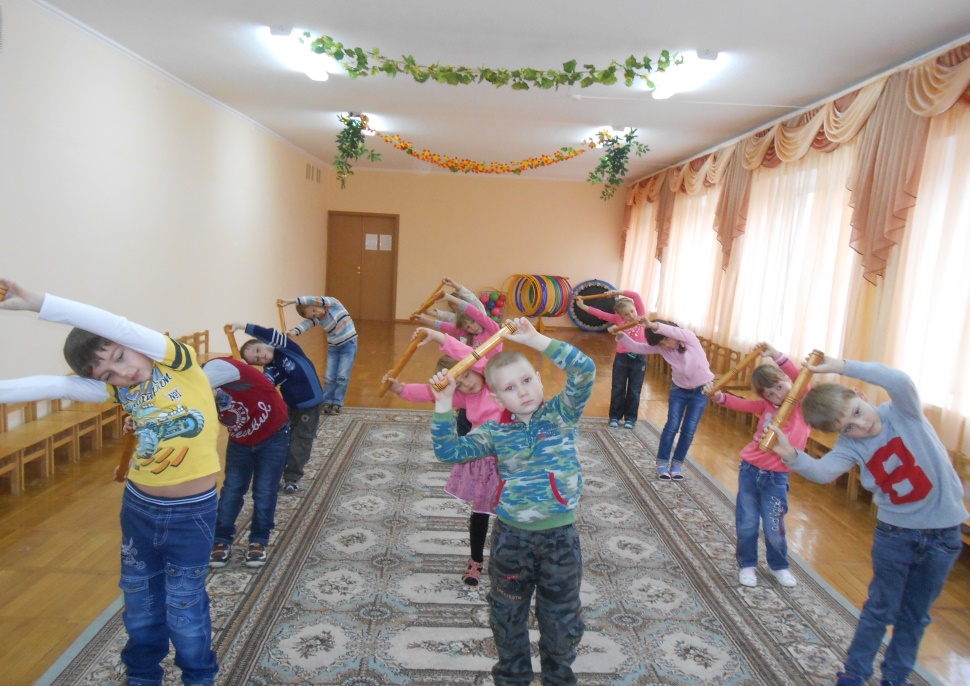 Оздоровительная гимнастика с ленточками
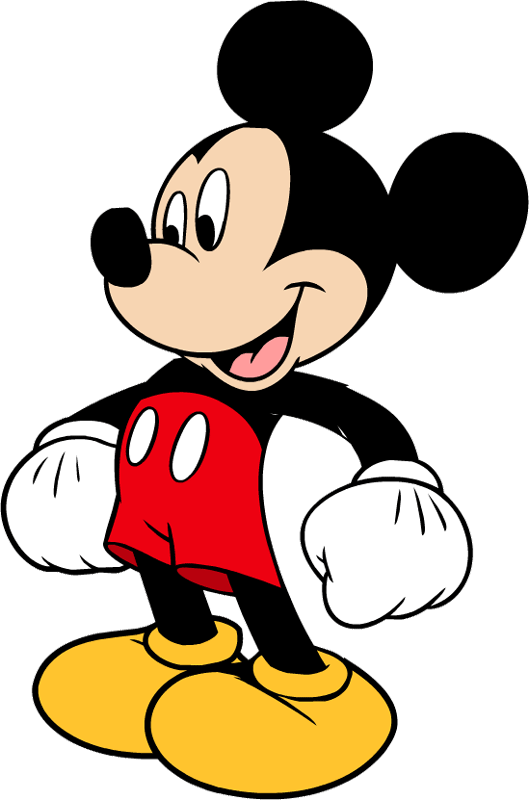 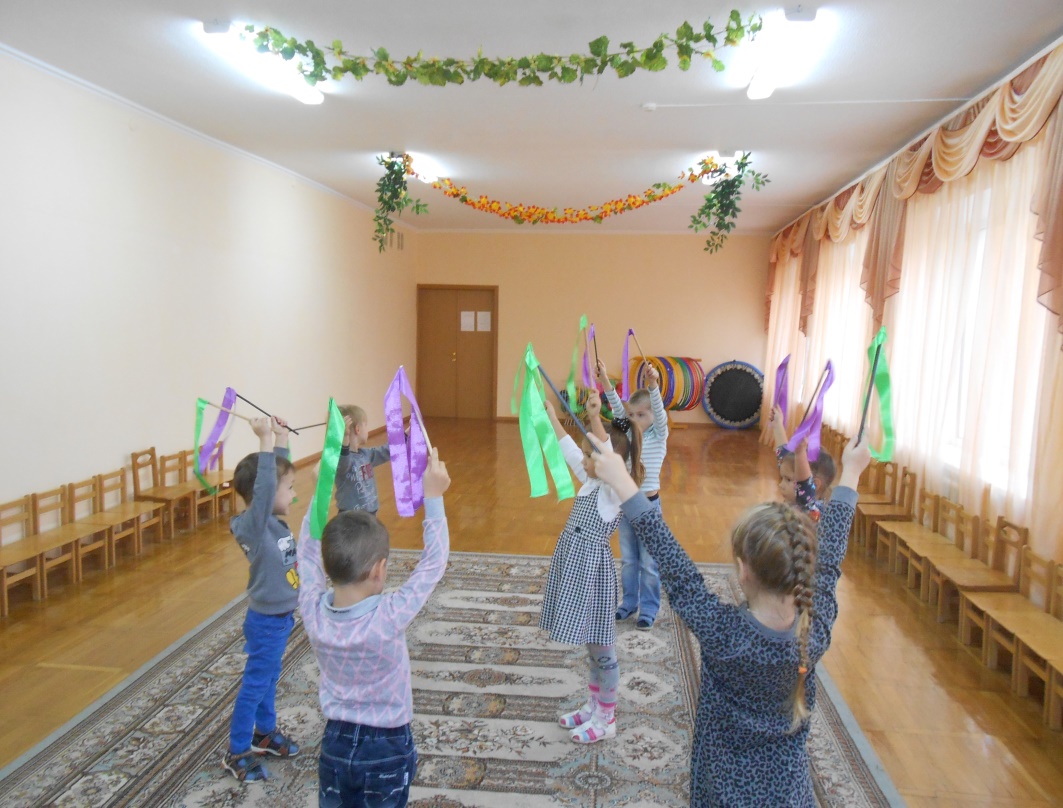